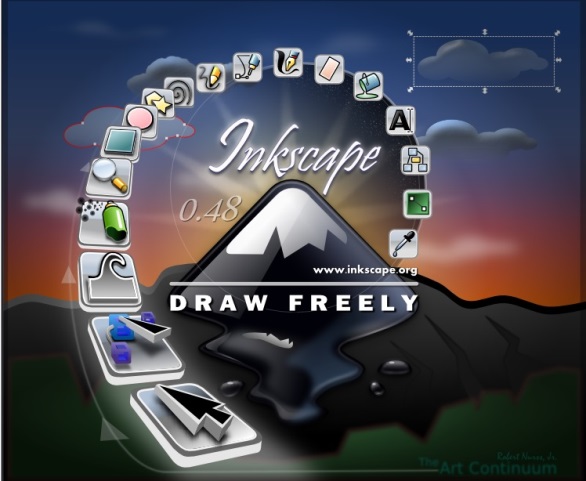 РАД СА ТЕКСТОМ
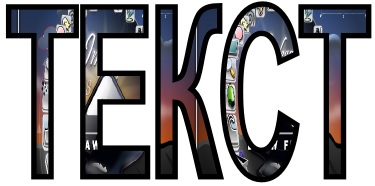 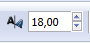 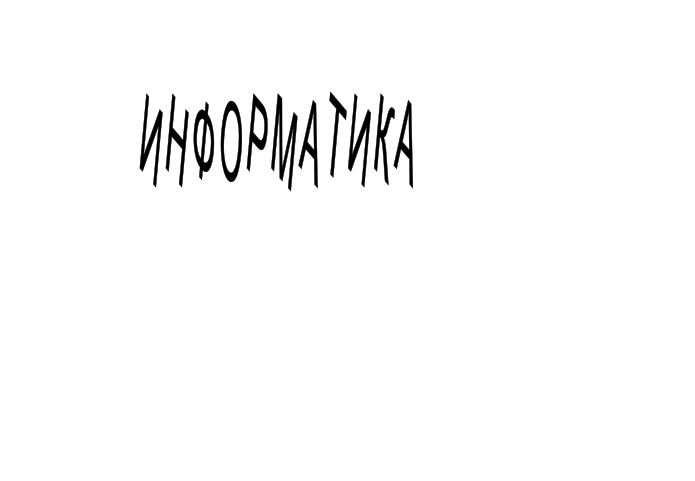 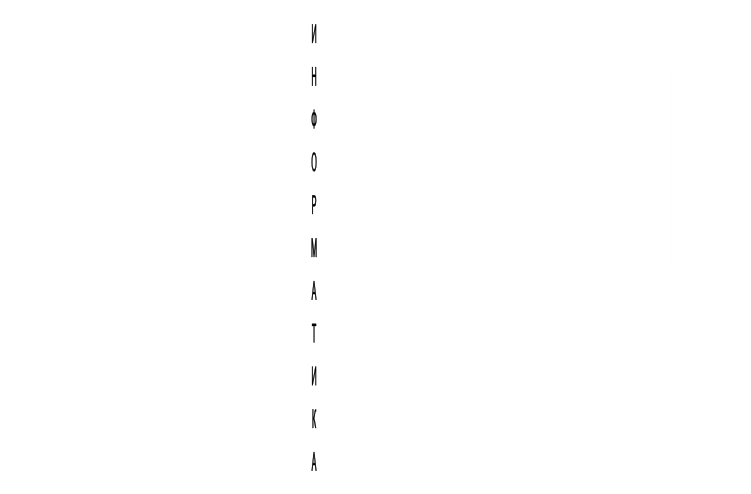 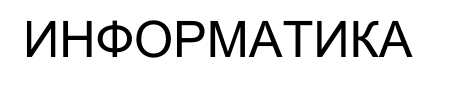 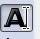 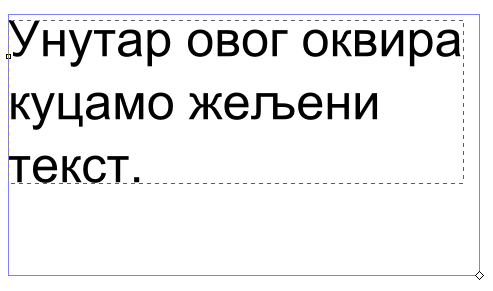 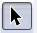 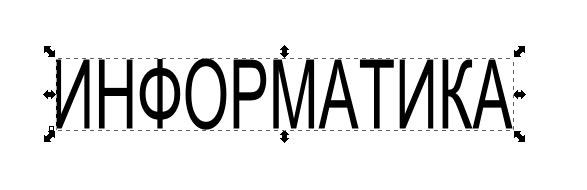 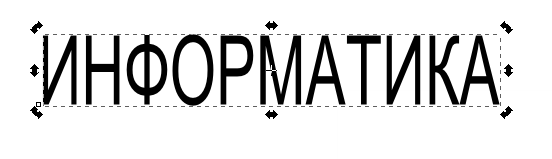 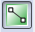 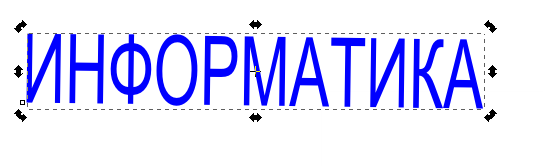 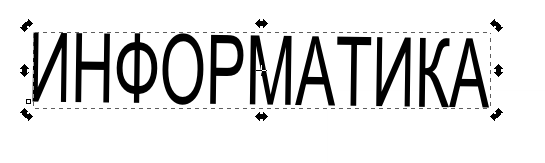 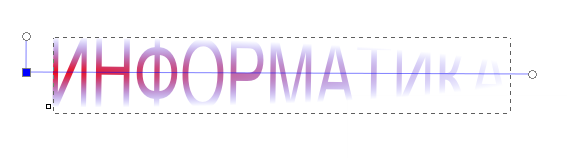 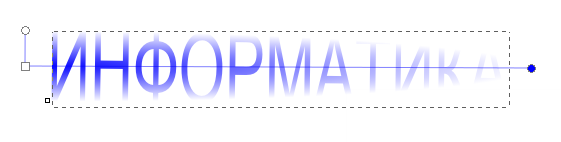 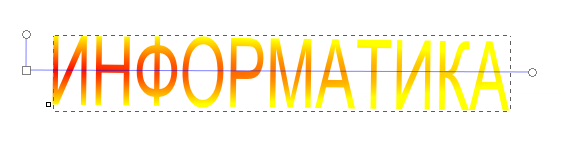 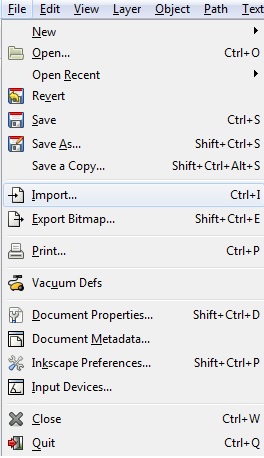 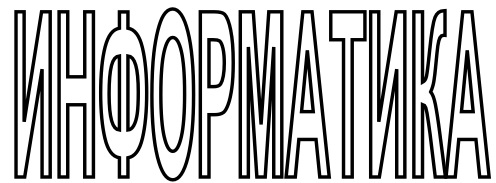 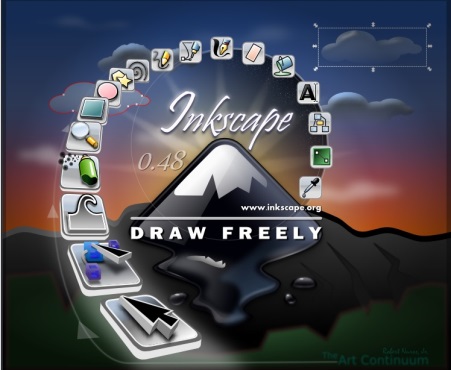 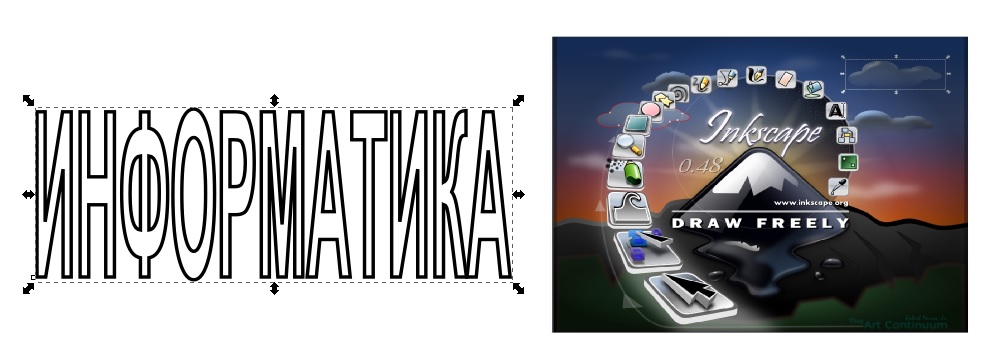 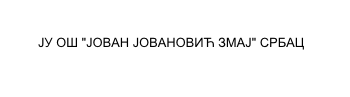 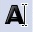 1
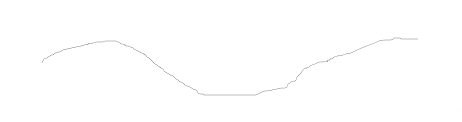 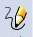 2
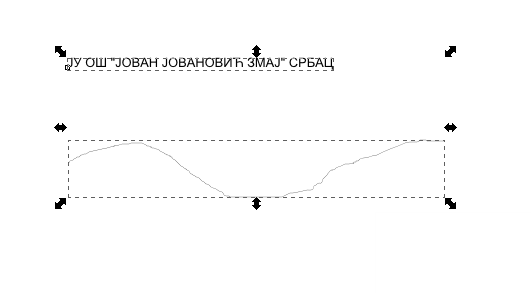 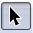 3
4
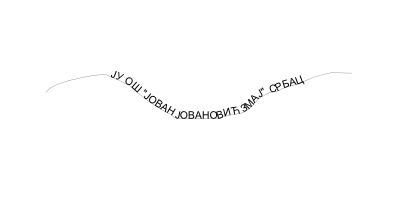 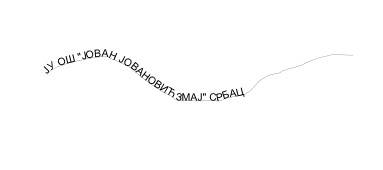 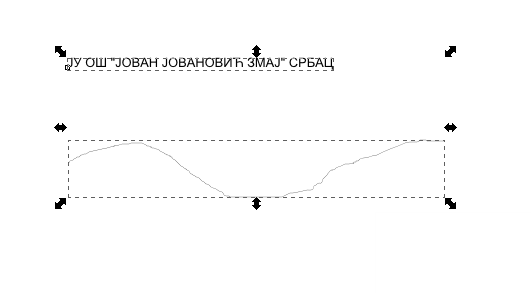 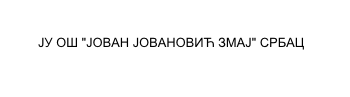 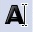 1
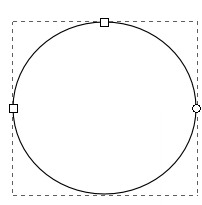 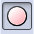 2
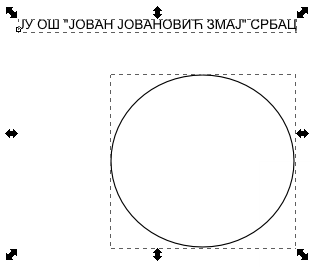 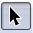 3
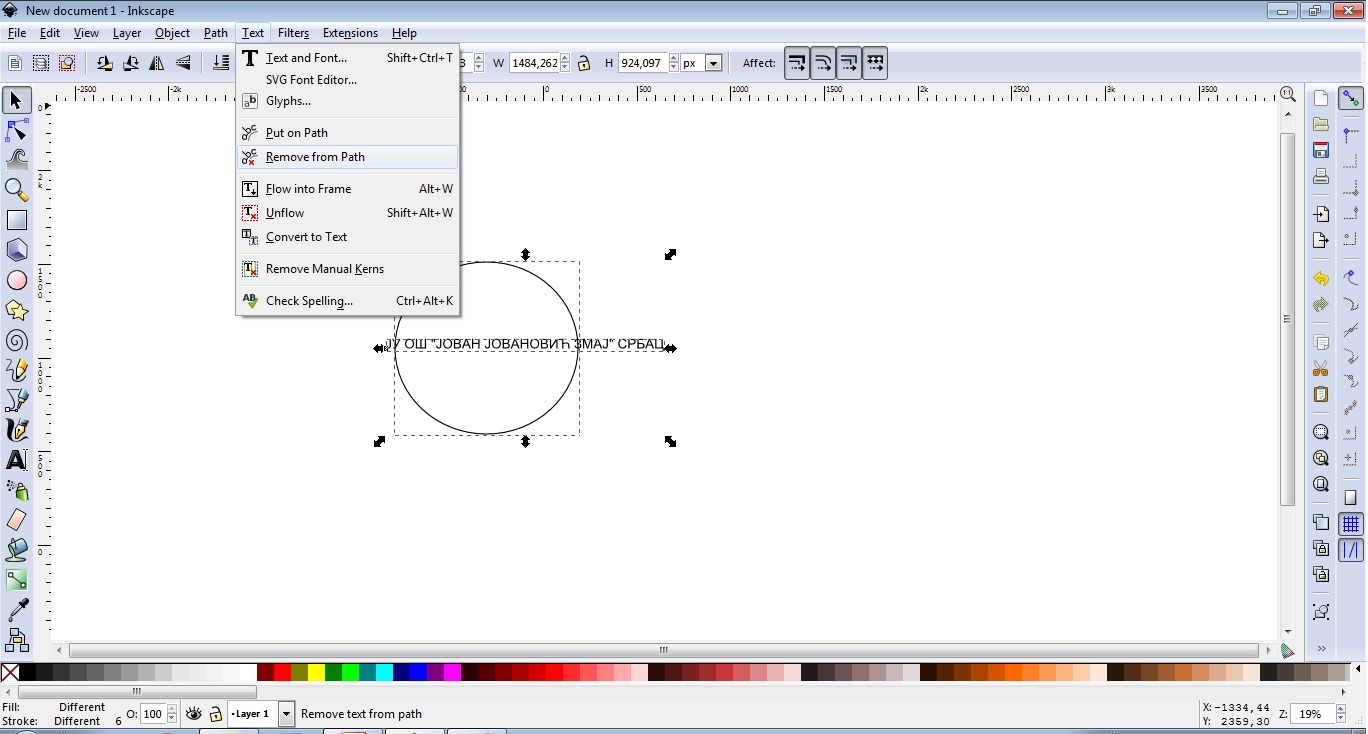 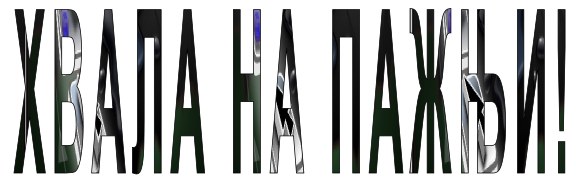